2019
Business Report
Business Showcase
Summary
Work plan
Your content hits here, or by copying your text, select paste in this box and choose to keep only text.
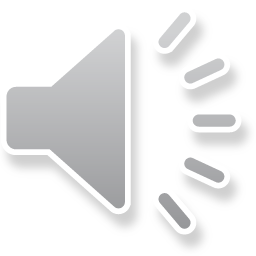 CONTENTS
1
3
Overview of the work
Project Showcase
Summary
Project Presentation
4
2
Status of Completion
Summary and deficiency
Completion
Summary and deficiency
1
Overview of the work
Summary
Add your title here
Business
Regard
Your content hits here, or by copying your text, select paste in this box and choose to keep only text. A comprehensive description of the above chart is entered here.
Job
Overview
Skills
Regard
Your content hits here, or by copying your text, select paste in this box and choose to keep only text. A comprehensive description of the above chart is entered here.
Management
Regard
Your content hits here, or by copying your text, select paste in this box and choose to keep only text. A comprehensive description of the above chart is entered here.
Add your title here
Your content hits here, or by copying your text, select paste in this box and select Keep onlyText.
Your content hits here, or by copying your text, select paste in this box and select Keep onlyText.
Add a title
Add a title
Your content hits here, or by copying your text, select paste in this box and select Keep onlyText.
Your content hits here, or by copying your text, select paste in this box and select Keep onlyText.
Add a title
Add a title
Main tasks completed in the year
Your content hits here, or by copying your text, select paste in this box and select Keep onlyText.
Your content hits here, or by copying your text, select paste in this box and choose to keep only text.
Add a title
Add a title
Add your title here
Click here to add text
Click here to add text
Click here to add text
Click here to add text
Click here to add text
Click here to add text
Click here to add text
Click here to add text
Click here to add text
Click here to add text
10Month
11Month
12Month
2Month
3Month
4Month
5Month
6Month
7Month
8Month
9Month
Click here to add text
Click here to add text
Click here to add text
Click here to add text
Click here to add text
Click here to add text
Click here to add text
Click here to add text
Click here to add text
Click here to add text
Click here to add text
Click here to add text
Add your title here
Add a title
Add a title
Here you can add the main content here you can add the main content here you can add the main content
Here you can add the main content here you can add the main content here you can add the main content
2016YearsXMonth, overview of our work
Here you can add the main content here you can add the main content here you can add the main content
Here you can add the main content here you can add the main content here you can add the main content
Add a title
Add a title
2
Status of Completion
Completion
Add your title here
Your content hits here, or by copying your text, select paste in this box and choose to keep only text. Yours.Content hit
Add your title here
70%
One of the projects
Projects not completed
30%
The comprehensive description of the above chart is entered here, and a comprehensive description of the above chart is entered here, and a comprehensive description of the above chart is entered here.
Enter a description of the above chart here, and a description of the above chart is entered here.
Add a title
The comprehensive description of the above chart is entered here, and a comprehensive description of the above chart is entered here, and a comprehensive description of the above chart is entered here.
40%
Project bis
60%
Add a title
Enter a description of the above chart here, and a description of the above chart is entered here.
A comprehensive description of the above chart is entered here, and a comprehensive description of the above chart is entered here, and a description of the above chart is entered here.
Add your title here
Add a title
Add a title
Add a title
Add a title
Item I
Item two
Item three
Item four
Click here to add text, click here to add text
Click here to add text, click here to add text
Click here to add text, click here to add text
Click here to add text, click here to add text
Add your title here
3
Project Showcase
Project Presentation
Add your title here
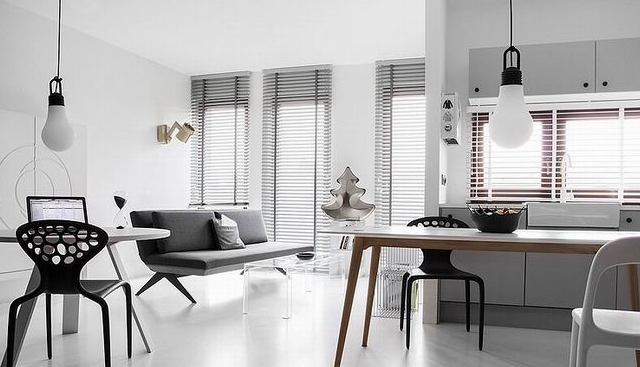 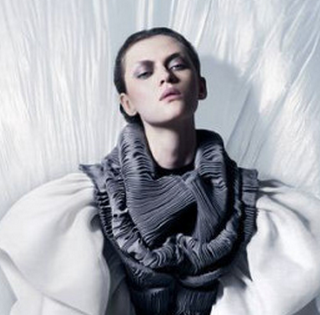 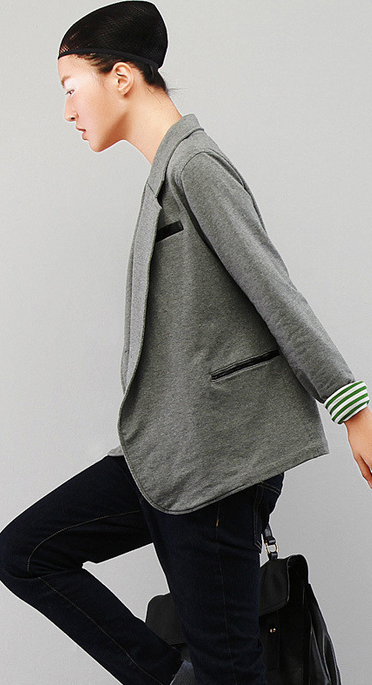 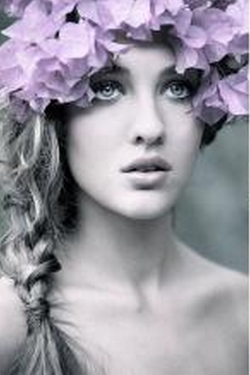 Add your title here
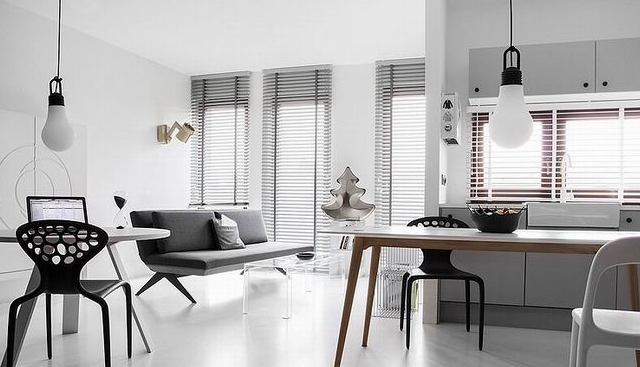 Your content hits here, or by copying your text, select paste in this box and choose to keep only text. Your content hits here, or by copying your text, select paste in this box and select Keep onlyText.
Add your title here
Click Add Title
Click Add Title
Your content hits here, or by copying your text, select paste in this box and select Keep onlyText.
Your content hits here, or by copying your text, select paste in this box and select Keep onlyText.
1
2
3
4
Click Add Title
Click Add Title
Your content hits here, or by copying your text, select paste in this box and select Keep onlyText.
Your content hits here, or by copying your text, select paste in this box and select Keep onlyText.
Add your title here
Write the content in detail......

Click to enter the specific text of this column, concise description of the sub-item, this is the concept diagram, please modify according to your specific content at your discretion
Write the content in detail......

Click to enter the specific text of this column, concise description of the sub-item, this is the concept diagram, please modify according to your specific content at your discretion
Opportunity
Advantage
Challenge
Disadvantage
Write the content in detail......

Click to enter the specific text of this column, concise description of the sub-item, this is the concept diagram, please modify according to your specific content at your discretion
Write the content in detail......

Click to enter the specific text of this column, concise description of the sub-item, this is the concept diagram, please modify according to your specific content at your discretion
4
Summary and deficiency
Summary and deficiency
Add your title here
Click here to enter text Click here to enter text Click here to enter text
Click here to enter text Click here to enter text Click here to enter text
Click here to enter text Click here to enter text Click here to enter text
04
Click here to enter text Click here to enter text Click here to enter text
Click here to enter text Click here to enter text Click here to enter text
03
Click here to enter text Click here to enter text Click here to enter text
Click here to enter text Click here to enter text Click here to enter text
02
Click here to enter text Click here to enter text Click here to enter text
Click here to enter text Click here to enter text Click here to enter text
01
Add your title here
Your content hits here, or by copying your text, select paste in this box and choose to keep only text. Your content is playing here. Your content hits here, or by copying your text, select paste in this box and choose to keep only text. Your content is playing here.
1
Key projects
Your content hits here, or by copying your text, select paste in this box and choose to keep only text. Your content is playing here. Your content hits here, or by copying your text, select paste in this box and choose to keep only text. Your content is playing here.
2
Your content hits here, or by copying your text, select paste in this box and choose to keep only text. Your content is playing here. Your content hits here, or by copying your text, select paste in this box and choose to keep only text. Your content is playing here.
3
Add your title here
01
02
03
04
Please enter your text here; Please enter your text here; Please enter your text here; Please enter your text here.
Please enter your text here; Please enter your text here; Please enter your text here; Please enter your text here.
Please enter your text here; Please enter your text here; Please enter your text here; Please enter your text here.
Please enter your text here; Please enter your text here; Please enter your text here; Please enter your text here.
Add your title here
Title1
Title2
Your content hits here, or by copying your text, select paste in this box and select Keep onlyText.
Your content hits here, or by copying your text, select paste in this box and select Keep onlyText.
Title3
Title4
Your content hits here, or by copying your text, select paste in this box and select Keep onlyText.
Your content hits here, or by copying your text, select paste in this box and select Keep onlyText.
1
2
3
4
5
8
6
7
9
0
THANKS
Business Showcase
Summary
Business Report
Work plan
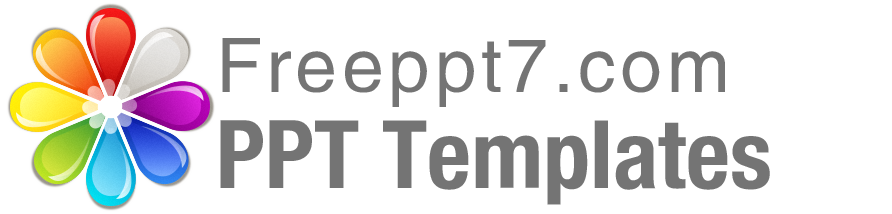 Best PPT templates for free download
Https://www.freeppt7.com